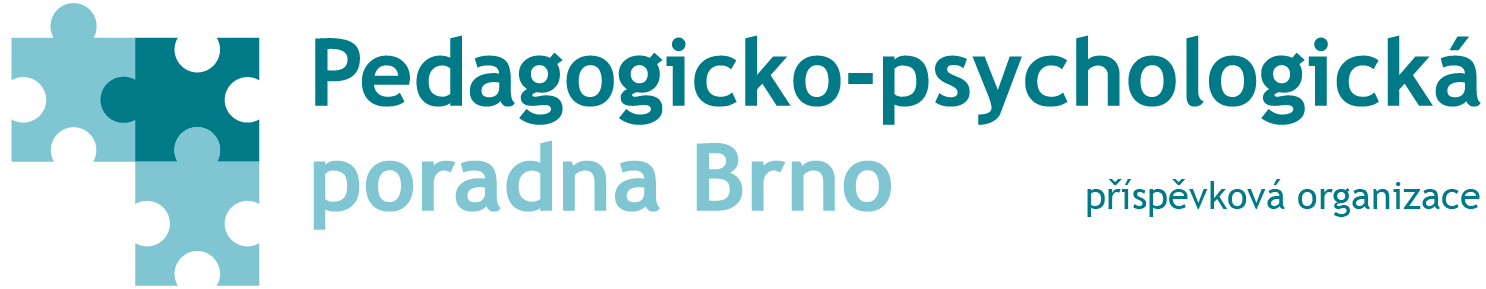 Setkání 
výchovných poradců středních škol
02.11.2023
1
Novinky pro šk.r. 2023-2024
Přijímací zkoušky – plánují se tři přihlášky na maturitní obory SŠ

Z iniciativy KÚ JMK vydává PPP dokument pro přijímací řízení do tříd podle §16, odst. 9 ŠZ.
2
Žáci s OMJ a přijímací řízení
Cizinci s dočasnou ochranou: Znalost českého jazyka, která je nezbytná pro vzdělávání v daném oboru vzdělání, škola ověří rozhovorem. 
Cizinec s dočasnou ochranou má na základě žádosti připojené k přihlášce ke vzdělávání ve SŠ právo konat písemný test jednotné přijímací zkoušky ze vzdělávacího oboru Matematika a její aplikace v ukrajinském jazyce.
Škola může písemný test školní přijímací zkoušky cizinci s dočasnou ochranou na základě žádosti připojené k přihlášce ke vzdělávání ve střední škole také zadat v ukrajinském jazyce.
Pro ostatní cizince: podle běžné úpravy v § 20 odst. 4 školského zákona se na žádost promíjí přijímací zkouška z českého jazyka těm osobám, které „získaly předchozí vzdělání ve škole mimo území České republiky“.

Celé znění: Opatření obecné povahy č. j. MSMT-26560/2023-1 – přijímací řízení pro školní rok 2024/2025 (účinnost 31. října 2023)
3
Stupně podpůrných opatření - obecně
1. stupeň PO – POZOR na nálepku „To není nic!“, naopak možná časová benevolence, opakované zkoušení, tolerance potíží, PLPP, pedagogická intervence, nelze upravovat hodnocení ve smyslu „neklasifikovat specifické chyby“, nelze upravovat podmínky k ZZ/MZ

2. stupeň PO + úprava hodnocení, úprava podmínek k ZZ/MZ, PSPP se školním speciálním pedagogem/školním psychologem, finanční podpora pro pomůcky, IVP

3. stupeň PO + vyšší míra časové benevolence, personální podpora, prodloužení studia o 1 rok

4. stupeň PO + vyšší časová dotace pro personální podporu
4
IVP
Individuální vzdělávací plán podle §16 ŠZ na doporučení PPP

Individuální vzdělávací plán podle §18 ŠZ na základě žádosti ZZ 

Podle § 18 školského zákona může ředitel školy ve středním vzdělávání nebo vyšším odborném vzdělávání povolit vzdělávání podle individuálního vzdělávacího plánu i z jiných závažných důvodů. IVP vychází z novely ŠZ § 18, blíže jej pak definuje vyhláška 27/2016 Sb. § 3 a 4 (formulář IVP je v příloze č. 2 vyhlášky).
5
Žáci s OMJ s dočasnou ochranou
Lex Ukrajina IV (platnost do 31.08.2024) pro žáky s dočasnou ochranou 
Pro žáky SŠ - v ČR max 24 měsíců – mají nárok na bezplatnou jazykovou podporu - nejméně 100 hodin, max. 400 hod. /20 měsíců. Pokud jsou v ČR delší dobu, mohou být přidáni ke stávající skupině, pokud se tím nesníží kvalita vzdělávání ve skupině. 
Každá škola - po nástupu žáka do SŠ – do týdne nutno rodiče informovat o možnosti jazykové podpory (i o případné jiné škole poskytující jazykovou podporu). 
Pokud se žák SŠ vzdělává v ČR méně než 12 měsíců = adaptační fáze – může škola upravovat obsah vzdělávání bez návštěvy PPP. V adaptační fázi lze hodnotit slovně, ocenit pokrok.
6
Shrnutí pro žáky SŠ s dočasnou ochranou:
Škola sama bez návštěvy PPP:
Úprava obsahu vzdělávání v rámci adaptačního období v kombinaci s bezplatnou jazykovou přípravou.
Bezplatný systém jazykové přípravy pro žáky, kteří se v ČR vzdělávají méně než 24 měsíců až 400 hod.
Pedagogická intervence, 1. stupeň podpůrných opatření
Na podkladě vyšetření v PPP -  v rámci 2. anebo 3. stupně PO výuka Češtiny jako druhého jazyka a další podpůrná opatření (metody, organizace výuky, úpravy hodnocení, úpravy ZZ/MZ, prodloužení délky vzdělávání o 1 rok, IVP, pomůcky) aj.
7
http://www.jmskoly.cz/organizace/odbor-skolstvi-jmk/stredni-skoly-realizujici-jazykovou-pripravu-pro-zaky-cizince-aktualizovano-12092023
8
OMJ a maturitní zkouška
Uzpůsobení u MZ – podle § 20 odst. 4 školského zákona - pokud 4 roky z posledních osmi let studoval žák v zahraniční škole – bez návštěvy PPP využije u MZ navýšení času a překladový slovník. Jinak má právo na úpravy MZ jen v případě jiných SPV. Např. v případě  SPU, která trvá déle než 1 rok.
MZ uzpůsobená pro žáky OMJ – stejný didaktický test i stejné zadání profilové části z češtiny, jen s vyšší časovou dotací a překladovým slovníkem. Proto je posílena jazyková podpora na SŠ až na 400 hod.
Ukrajinci_ mohou si vybrat k MZ ruštinu, pokud je předmět Ruský jazyk ve ŠVP, předmět je nabízen ve škole, žák tam nemusí docházet, ale může z něho maturovat. 


https://www.msmt.cz/vzdelavani/stredni-vzdelavani/zaci-cizinci-ve-strednich-skolach
https://www.edu.cz/dokumenty/skolska-legislativa/
https://cizinci.npi.cz/wp-content/uploads/2022/03/SS.pdf
https://cizinci.npi.cz/legislativa/
https://cizinci.npi.cz/novy-system/
9
Důležité:
Nezbytné je včasné objednávání k PUP, ne až  v říjnu – pak musí klient počítat s tím, že dokumenty nebudou včas vystaveny.
Neposílat žáky do PPP, u kterých nikdy nebyly diagnostikovány poruchy učení  (samozřejmě výjimkou jsou jedinci  s akutními psychickými potížemi apod.) 
Studenti musí být zvyklí na poskytování PO – učitel je musí jasně specifikovat v dotazníku.
Vyplňovat správný dotazník pro SŠ a vyplňovat ho zodpovědně až do konce.
Vést žáky, aby trénovali průběžně slohové práce a mohli je pak předložit  v PPP společně s dotazníkem.  
U psychických potíží nebo u jedinců s ADHD sy je potřeba k vyšetření v PPP zajistit i lékařskou zprávu o závažnosti těchto potíží.
10
Děkujeme za pozornost.
11